Komponen Pembentuk Jaringan Telekomunikasi(sambungan….)
Jartel 2012
MACAM-MACAM JARINGAN TELEKOMUNIKASI
PSTN (Public Switch Telephone Network)
Tahun 1900 dikenal dengan POTS (Plain Old Telephone Service)
Ciri utama PSTN: komponen/unsur jaringan mengacu pada pelayanan telapon analog.
Local loop harus transmisi analog  (0 – 4 KHz/kanal)
Sentral (LE, TE, LDC dan ISC) dan jaringan hubung (lokal, nasional, internasional) boleh digital
Jaringan Telekomunikasi
2
Lokal Loop PSTN (1/5)
Jaringan Akses Lokal Tembaga (Jarlokat)
Posisi jaringan penanggal
Jaringan kabel lokal catu langsung
Jaringan kabel distribusi
Jaringan kabel catu tidak langsung
Jaringan Telekomunikasi
3
Lokal Loop PSTN (2/5)
HDSL ( High bit rate Digital Subscriber Loop)
Konfigurasi HDSL
Penempatan perangkat HDSL pada Jarlokat
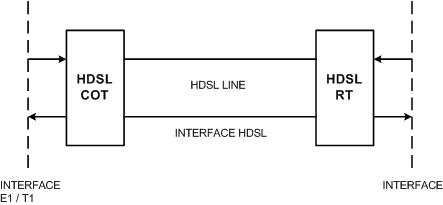 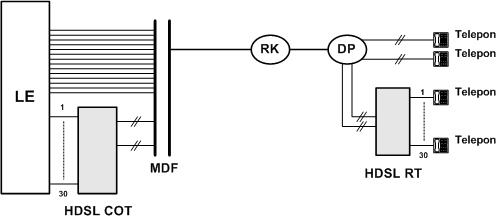 COT (Central Office Terminal)
RT (Remote Terminal)
Jaringan Telekomunikasi
4
Lokal Loop PSTN (3/5)
Jaringan Lokal Akses Fiber (Jarlokaf)
CB	: Channel Bank
DDF	: Digital Distribution Frame
FDF	: Fiber Distribution Frame
FO	: Fiber Optic
LE	: Local Exchange
MDF	: Main Distribution Frame
ODN	: Optical Distribution Network
OLT	: Optical Line Termination
ONU	: Optical Network Unit
PS	: Passive Splitter
Fiber To The Home ( FTTH)
Fiber To The Curb
HFC (Hybrid Fiber Coax)
Jaringan Telekomunikasi
5
Lokal Loop PSTN (4/5)
Jaringan Lokal Akses Radio (Jarlokar)
KONFIGURASI DASAR
Sistem radio kanal tunggal
Jaringan Telekomunikasi
6
Lokal Loop PSTN (5/5)
Jaringan Lokal Akses Radio (Jarlokar)
Sistem Radio kanal banyak
Sistem radio multi akses
Jaringan Telekomunikasi
7
PSTN
Jaringan Eksklusif
PSPDN
OTHER
NT
PSTN
Integrasi
Tahap Awal
(ISDN)
ISDN
PSPDN
OTHER
NT
Konvergensi
Jaringan
JARINGAN TUNGGAL
Integrasi Jaringan
ISDN (Integrated Switched Digital Network) Evolusi Jaringan
Jaringan Telekomunikasi
8
Lingkungan IN
Service user: pihak yg melakukan dialing untuk memanfaatkan service IN.
Service subscriber: pihak yang memiliki nomor langganan servis IN dan dapat diakses oleh user.
Network operator: pihak yang mengontrol logic dan jaringan (servis) sehingga service user dan service subscriber dapat menjalankan bisnis.
Service operator: pihak yang memperkenalkan dan mengoperasikan servis
Service provider: pihak yang mensupport service IN
Jaringan Telekomunikasi
9
Cabang
Bandung
Cabang
Surabaya
Kantor
Pusat
Jakarta
Service
Management
Cabang
Medan
0800-1-888888
Waktu
08-17         17-08

Jakarta	Jakarta       Jkt
Bandung	Bandung	Jkt
Surabaya	Surabaya	Jkt
Medan	Medan	Jkt
Bill
Origin
IN
PSTN/ISDN
Bill
0800-1-88888
FreeCall
Statistic
Jaringan Telekomunikasi
10
PLMN (Public Land Mobile Network) (1/3)
Konfigurasi Dasar
Jaringan Telekomunikasi
11
PLMN (Public Land Mobile Network) (2/3)
GSM/GPRS network
GSM
GPRS Support Node (SGSN) 
Gateway GPRS Support Node (GGSN)
Jaringan Telekomunikasi
12
PLMN (Public Land Mobile Network) (3/3)
EDGE (Enhanced Data rate for GSM Evolution)
EDGE implementation
RNC       = Radio Network Controller
UMTS    = Universal Mobile Telecommunications System
UTRAN	= UMTS Terrestrial Radio Access Network
Jaringan Telekomunikasi
13